Ｒ流Visual Studio 2008 C# の驚異的な生産性を知る
2008年03月29日
R・田中一郎 
http://blogs.wankuma.com/rti/
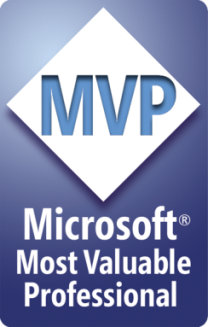 Microsoft MVP for Development Tools - Visual C#
アジェンダ
はじめに
コード比較
新機能の紹介
新機能の応用
まとめ
はじめに
つい先日発売した Visual Studio 2008 
多くの機能が追加された
言語仕様の大幅な変更
生産性が向上
C#を使って説明
コード比較
最初に　C#3,0　の新機能を盛り込んだコードをご紹介します。
その後に、全く同じことを　C#2.0　で実現するためのコードをご紹介します。
両者の違いをご確認下さい。
＜dEMO＞
コード比較 – C#3.0
public partial class Form3 : Form {
　　public Form3() {
　　　　InitializeComponent();
　　　　var c = new[] {
　　　　　　new { Code = 51 , Name = “ぽぴ王子”, Age = 18 },
　　　　　　new { Code = 34 , Name = “R・田中一郎”, Age = 18 },
　　　　　　new { Code = 111, Name = "IIJIMAS”. Age = 20 }};
　　　　　　var q = 
　　　　　　　　from x in c 
　　　　　　　　where x.Age == 18 
　　　　　　　　orderby x.Name
　　　　　　　　select new { Code = x.Code, Name = x.Name };
　　　　listBox.DataSource = q.ToArray();
　　　　listBox.ValueMember = "Code";
　　　　listBox.DisplayMember = "Name";
　　　　listBox.SelectedValueChanged +=  (sender, e) => Value = listBox.SelectedValue;
　　}
　　public object Value { get; private set; }
}
コード比較 – C#2.0
public class Member {
	private int _Code;
	public int Code {
		get { return this._Code; }
		set { this._Code = value; }
	}

	private string _Name;
	public string Name {
		get { return this._Name; }
		set { this._Name = value; }
	}

	private int? _Age;
	public int? Age { 
		get { return this._Age; }
		set { this._Age = value; }
	}
}
コード比較 – C#2.0
public class Item {
	private int _Code;
	public int Code {
		get { return this._Code; }
		set { this._Code = value; }
	}

	private string _Name;
	public string Name {
		get { return this._Name; }
		set { this._Name = value; }
	}
}
コード比較 – C#2.0
public partial class Form2 : Form {
	public Form2() {
		InitializeComponent();
		
		Member popi = new Member();
		popi.Code = 51;
		popi.Name = “ぽぴ王子”;
		popi.Age = 18;

		Member rti = new Member();
		rti.Code = 34;
		rti.Name = “ R・田中一郎”;
		rti.Age = 18;

		Member iijimas = new Member();
		iijimas.Code = 111;
		iijimas.Name = "IIJIMAS";
		iijimas.Age = 20;

		Member[] c = new Member[] {popi, rti, iijimas };
コード比較 – C#2.0
List<Item> list = new List<Item>();
		foreach (Member x in c) {
			if (x.Age == 18) {
				Item item = new Item();
				item.Code = x.Code;
				item.Name = x.Name;
				list.Add(item);
			}
		}
		list.Sort(
			delegate(Item a, Item b) {
				return string.Compare(a.Name, b.Name); }); 
		listBox.DataSource = list;
		listBox.ValueMember = "Code";
		listBox.DisplayMember = "Name";
		listBox.SelectedValueChanged += delegate(object sender, EventArgs e) {
			Value = this.listBox.SelectedValue;
		};
	}
コード比較 – C#2.0
private object _Value;
	public object Value {
		get { return this._Value; }
		private set { this._Value = Value; }
	}
}
コード比較のまとめ
C#3.0の新機能を上手に使う
コードの記述量が減る
タイピング時間の減少
可読性の向上
バグを含みにくいコード
新機能の紹介
C#3,0 の新機能を上手に使うことで全体的なコードの記述量が減られることがわかりました。

では、どのような新機能があるのでしょうか？
新機能の紹介 -暗黙的型付(Implicitly typed local variables)
C#3.0
var i = 5;
var s = “A”;
var v = GetValue();
var popi = new Member();

C#2.0
int i = 5;
string s = “A”;
double v = GetValue(); // GetValue の戻り値の型による
Member popi = new Member();
新機能の紹介 - 自動プロパティ(Automatic Properties)
C#3.0
public object Value { get; private set; }}

C#2.0
private object _Value;
public object Value {
		get { return this._Value; }
		private set { this._Value = Value; }
}
新機能の紹介 - オブジェクト初期化子(Object Initializers)
C#3.0
var popi = new Member {
　　Code = 51 , Name = “ぽぴ王子”, Age = 18 },

C#2.0
Member popi = new Member();
popi.Code = 51;
popi.Name = “ぽぴ王子”;
popi.Age = 18;
新機能の紹介 -匿名型(Anonymous types)
C#3.0
var popi = new {
	Code = 51 , Name = “ぽぴ王子”, Age = 18 },

C#2.0
Member popi = new Member();
popi.Code = 51;
popi.Name = “ぽぴ王子”;
popi.Age = 18;
新機能の紹介 - コレクション初期化子(Collection initializers)
C#3.0
var c = new List<Member> { popi, rti, iijimas };

C#2.0
List<Member> c = new List<Member>();
c.Add(popi);
c.Add(rti);
c.Add(iijimas);
新機能の紹介 -ラムダ式(Rambda expressions)
C#3.0
listBox.SelectedValueChanged +=  
　　(sender, e) => Value = listBox.SelectedValue;

C#2.0
listBox.SelectedValueChanged += 
　　delegate(object sender, EventArgs e) {
　　　　Value = this.listBox.SelectedValue;
　　};
新機能の紹介 - 拡張メソッド(Extension methods)
C#3.0
public static int GetByteLength(this string value) { /* 略 */ }
public void Hoge() {
　　var byteLength = “あいうeo”.GetByteLength();
}

C#2.0
public static int GetByteLength(string value) { /* 略 */ }
public void Hoge() {
　　var byteLength = GetByteLength(“あいうeo”);
}
新機能の紹介 -  LINQ(Language Integrated Query)
C#3.0
var q = 
　　from x in c 
　　where x.Age == 18 
　　orderby x.Name
　　select new { Code = x.Code, Name = x.Name };
新機能の紹介 -  LINQ(Language Integrated Query)
C#2.0
List<Item> list = new List<Item>();
foreach (Member x in c) {
	if (x.Age == 18) {
		Item item = new Item();
		item.Code = x.Code;
		item.Name = x.Name;
		list.Add(item);
	}
}
list.Sort(delegate(Item a, Item b) {
　　return string.Compare(a.Name, b.Name); });
新機能の応用
C#3,0 の新機能を上手に使うことで全体的なコードの記述量が減られることがわかりました。

では、どのような新機能があるのでしょうか？
＜dEMO＞
public FormS() {
　　InitializeComponent();
　　var c = new[] { /* 省略 */ }; // 最初のサンプルと同じなので省略

　　var q1 = 
　　　　from x in c 
　　　　where x.Age == 18 
　　　　orderby x.Name 
　　　　select new { Code = x.Code, Name = x.Name };

　　var q2 = c
　　　　.Where(x => x.Age == 18)
　　　　.OrderBy(x => x.Name)
　　　　.Select(x => new { Code = x.Code, Name = x.Name });

　　var q3 = c
　　　　.条件(x => x.Age == 18)
　　　　.整列(x => x.Name)
　　　　.選択(x => new { Code = x.Code, Name = x.Name });
新機能の応用
新機能の応用
listBox1.Binding(q1.ToArray(), "Code", "Name");
　　listBox2.Binding(q2.ToArray(), "Code", "Name");
　　listBox3.Binding(q3.ToArray(), "Code", "Name");
}

public static void Binding<T>(
　　this T x, 
　　object dataSource, 
　　string valueMember, 
　　string displayMember) 
　　　　where T : ListControl
{
　　x.DataSource = dataSource;
　　x.ValueMember = valueMember;
　　x.DisplayMember = displayMember;
}
新機能の応用
public static IEnumerable<T> 選択<T>(
　　this IEnumerable<T> value, 
　　Func<T, bool> func) 
{
　　var r = new List<T>();
　　foreach(var x in value) if (func(x)) r.Add(x);
　　return r;
}

public static IEnumerable<TR>選択<TS, TR>(
　　this IEnumerable<TS> value, 
　　Func<TS, TR> func) 
{
　　return value.Select(x => func(x));
}
新機能の応用
public static IEnumerable<TS>整列<TS, TK>(
　　this IEnumerable<TS> value, 
　　Func<TS, TK> func) 
　　　　where TK : IComparable 
{
　　var a = value.ToArray();
　　for(var i = 0; i < a.Length; ++i) {
　　　　var min = i;
　　　　for(var j = i + 1; j < a.Length; ++j) {
　　　　　　if (func(a[j]).CompareTo(func(a[min])) < 0) min = j;
　　　　}
　　　　if (i != min)  {
　　　　　　var t = a[min];
　　　　　　a[min] = a[i];
　　　　　　a[i] = t;
　　　　}
　　}
　　return a;
}
まとめ
LINQ のための新機能
LINQ だけではない！
上手に使って生産性アップ！
ご清聴ありがとうございました
2008年03月29日 
R・田中一郎 
http://blogs.wankuma.com/rti/
Microsoft MVP for Development Tools - Visual C#